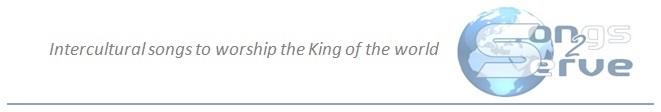 Te cante mi Salvador-I sing to you my saviour
© Dan Adler/Kimberley Brown Music
Te cantare mi Salvador
Te cantare con gratitudLo que soy  debo a ti

I sing to you my Savior
I sing to you with gratitude
all I am, I owe you
Te cantare mi Salvador
Por la esperanza que me dasSolo a ti,levanto hoy mi voz

I sing to you my Savior
for all of the hope you bring
just for you  I lift my voice to sing
Tu es a agua que saciaO que primeiro me amouAquele que estas sempre pertoO meu medo afastou
You are the water for my thirst
You are the One that loved me first
You are the one Who's always near
You chase away my fear
Tu es o perdão para o pecadoDeixou minha vida reiniciarO amor que  tenho esperado
A Ti quero adorar

You are the pardon for my sin
You let my life begin again
You are the love I've waited for
It's You that I adore
Only You, could save me
From the shame of my sin and set me free
So I'll sing, all my days
Live my life as a sacrifice of praise